Гроздова Лариса Геннадьевна 
педагог-дефектолог, учитель-логопед высшей квалификационной категории
 ЦПМПК         
                 Министерства образования и науки Амурской области
ГАУ ДПО Амурский областной институт развития образования
Дыхательная гимнастика Стрельниковой
Гимнастика зарегистрирована Государственным Институтом патентной экпертизы в 1972 году. 

Ее автору Александре Николаевне Стрельниковой в Госреестре СССР было выдано авторское свидетельство номер 411865 на "Способ лечения болезней, связанных с потерей голоса".
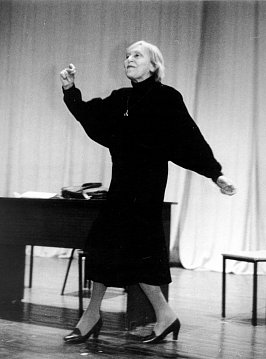 Стрельниковская дыхательная гимнастика показана всем детям и подросткам и как метод лечения, и как метод профилактики. Она проста и очень полезна для здоровья.
 
Как метод лечения, ее нужно делать два раза в день-утром и вечером, до еды или через час-полтора после еды.  
 
Как метод профилактики- по утрам вместо общепринятой гимнастики или вечером, чтобы снять дневную усталость.
Правила методики дыхания:
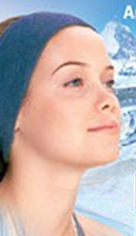 Думайте только о вдохе носом. 
Выдох должен осуществляться после каждого
     вдоха самостоятельно (желательно через рот)
 Вдох делается одновременно с движениями. 
 Все вдохи-движения стрельниковской 
     гимнастики делаются в темпоритме строевого шага.
 Счет в стрельниковской гимнастике - только на 8, считать мысленно, не вслух.
 Упражнения можно делать стоя, сидя и лежа.
 К занятиям следует приступать, находясь в радостном и бодром настроении. Это поможет повысить эффект, оказываемый гимнастикой.
Противопоказания
Высокая степень близорукости
Глаукома 
 Высокое артериальное давление. 
Кроме того, противопоказано сочетание этих упражнений с другими дыхательными гимнастиками, особенно – по системе йогов
УПРАЖНЕНИЕ  "НАСОС"
УПРАЖНЕНИЕ "ОБНИМИ ПЛЕЧИ"
УПРАЖНЕНИЕ "КОШКА"